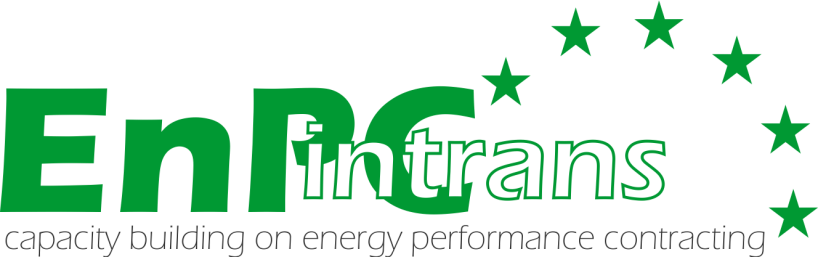 Energoefektivitātes līgumu (ESCO tipa)
iepirkuma procedūra 
līgumu slēgšana, 
līgumu paraugi
         ILZE TIJONE          ENPC-INTRANSS PROJEKTA EKSPERTE
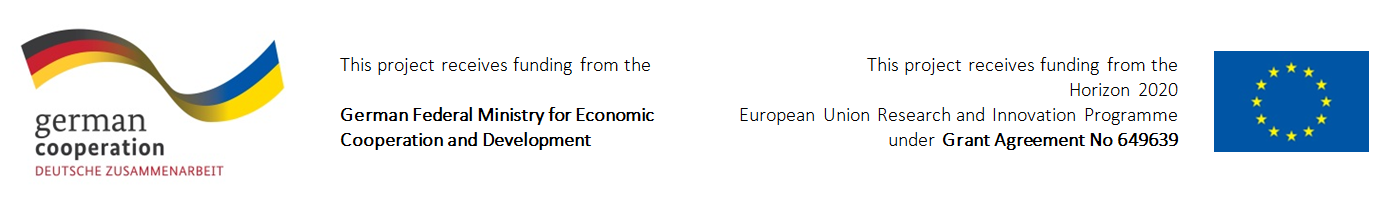 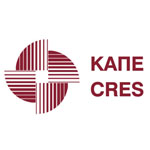 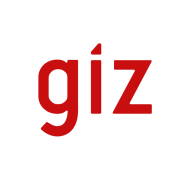 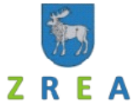 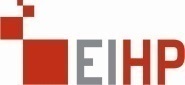 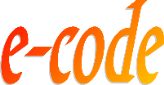 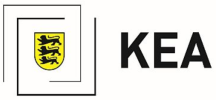 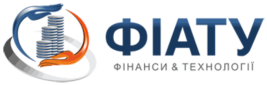 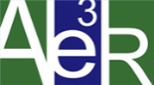 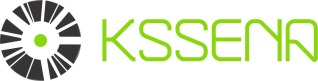 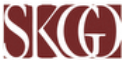 EEL pakalpojumu iepirkums un līgumslēgšana
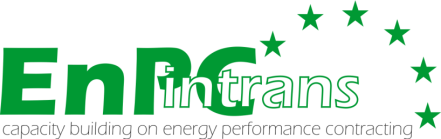 EEL projekta galvenie posmi
EEL pakalpojumu iepirkums un līgumslēgšana
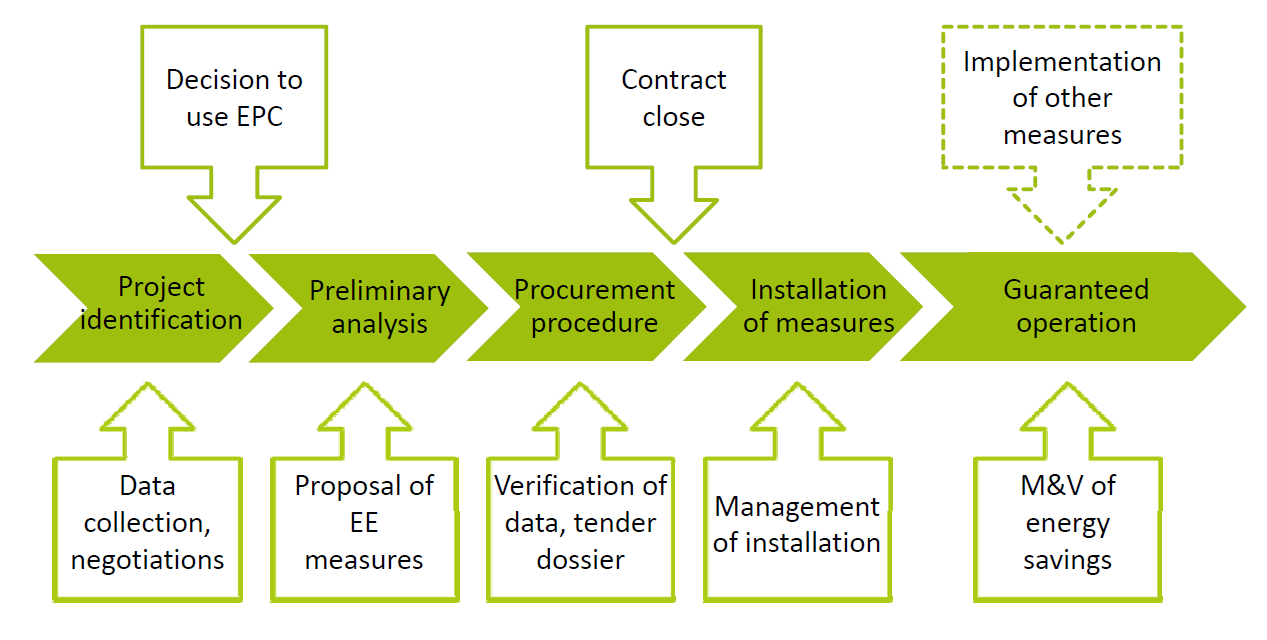 Zemāk esošās diagrammas avots: Transparense.eu
Slaids Nr. 2
EEL pakalpojumu iepirkums un līgumslēgšana
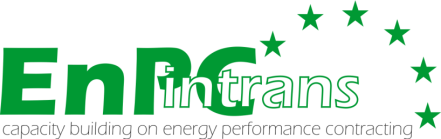 SATURS:

Juridiskais regulējums
ES tiesību akti
Nacionālie tiesību akti
Eiropas EEL Rīcības kodekss
Iepirkumu procedūras
Līgumu paraugi
Slaids Nr. 3
Energoefektivitātes līguma (EEL) definīcija
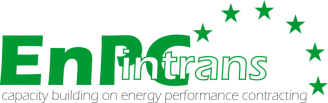 EEL ir līgumiska vienošanās starp publiskās ēkas īpašnieku un ESKO par energoefektivitātes pasākumu veikšanu, kas iekļauj  nosacījumu par 
garantēto enerģijas ietaupījumu, ko nodrošina ESKO. 
EEL ir piesaistīta kvalitatīvu energoefektivitātes pasākumu pakete, kas ietver plānošanu, finansēšanu, ieviešanu, tehnisko uzlabojumu uzraudzību un enerģijas vadības pakalpojumus. 
EEL paredz līguma cenu (atņemot subsīdijas), ko maksā kā fiksētu ikgadēju pakalpojumu maksu, kurā tiek ierēķināti sasniegtie garantētie ietaupījumi.
Nepieciešamā EEL pakalpojuma maksa ideālajā variantā nepārsniedz garantēto ietaupījumu fiansiālo vērtību  bāzes gadā (fiksētas cenas).
Īpašos gadījumos, kad tiek veikta kompleksa ēkas renovācija, ir nepieciešams papildus fiansējums – no subsīdijām, ziedojumiem vai ēkas īpašnieka līdzekļiem, lai limitētu nepieciešamo līguma ilgumu līdz pieņemamam laika posmam.
Slaids Nr. 4
Tiesiskais regulējums ES līmenī
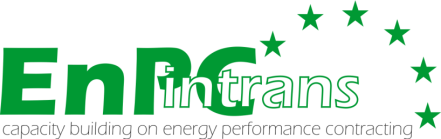 ES direktīvas, kas veicina EEL izmantošanu sabiedriskās ēkās
2012. gada 25.oktobra Eiropas Parlamenta un Padomes Direktīva 2012/27EK par energoefektivitāti (Energoefektivitātes direktīva; EED)
2010. gada 19. maija Eiropas Parlamenta un Padomes Direktīva 2010/31/ES par  ēku energoefektivitāti (Ēku energoefektivitātes direktīva; EPBD):
2009. gada 13.jūlija Eiropas Parlamenta un Padomes Direktīvas 2009/72/EK un 2009/73/EK par kopīgiem noteikumiem attiecībā uz elektroenerģijas un gāzes iekšējo tirgu
ES Direktīva par publisko iepirkumu
2014.gada 26.februāra Eiropas Parlamenta un Padomes Direktīva 2014/24/EK par publisko iepirkumu
Slaids Nr. 5
Eiropas EEL kodekss
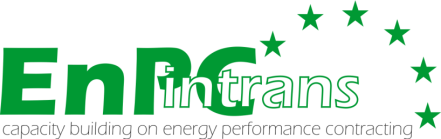 Eiropas kodekss energoefektivitātes līgumu slēgšanai (EEL kodekss):
Brīvprātīgā apņemšanās
Nav juridiski saistoša
Izstrādāta Transparense projektā 2014. gadā
Apstiprinājušas:
Eiropas energopakalpojumu uzņēmumu asociācija (eu.ESCO) 
Eiropas inteliģento energoefektivitātes pakalpojumu federācija (EIEFPF)
Vairāk nekā 160 parakstītāji visā Eiropā, ieskaitot 12 nacionālās EEL veicēju apvienības

EEL kodeksa galvenā loma – veicināt uzticību par EEL  ES , ņemot vērā projektu dažādību daudzajās dalībvalstīs. 
ESKO atbilstība kodeksam kalpo kā  šī ESKO īstenojamo EEL projektu minimālā kvalitātes garantija.
Slaids Nr. 6
EEL tiesību normas nacionālajā līmenī
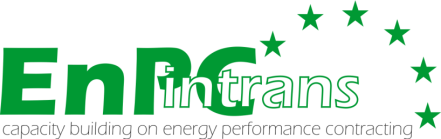 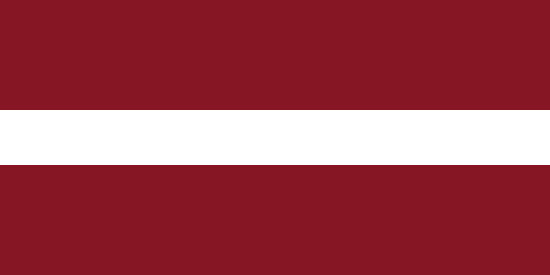 Latvija:
Likumi un noteikumi, kas veicina EEL sabiedriskajās ēkās:
Likumprojekts "Likums par energoefektivitāti", 3. lasījumā Latvijas Saeimā 03.03.2016., drīzumā tiks izsludināts.
 2013. gada 9. janvāra Likums par ēku energoefektivitāti
Ministru kabineta 2013. gada 9. jūlija noteikumi Nr. 383 "Noteikumi par ēku energosertifikāciju"
Ministru kabineta 2013. gada 25. jūnija noteikumi Nr. 348 "Ēku energoefektivitātes aprēķina metode"
Ministru kabineta 2013. gada 9. jūlija noteikumi Nr. 382 "Noteikumi par neatkarīgajiem ekspertiem ēku energoefektivitātes jomā"
Ministru kabineta 2010. gada 28. septembra noteikumi Nr. 907 "Noteikumi par dzīvojamo ēku, to aprīkojuma un komunikāciju pārbaudi, ēku apkopi un remontu"
Likumi un noteikumi, kas regulē publiskā iepirkuma procesu
 2006. gada 1. maija Publisko iepirkumu likums
 2009. gada 1. oktobra Publiskās un privātās partnerības likums
Slaids Nr. 7
EEL tiesību normas Latvijā:
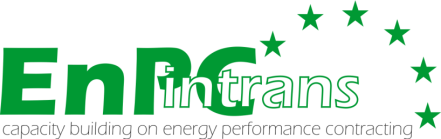 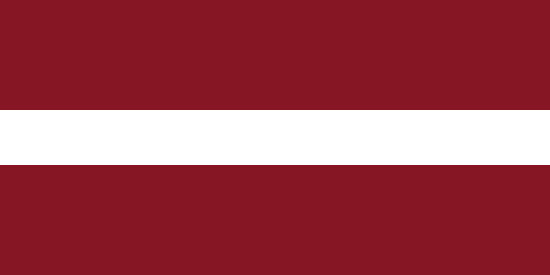 Likumprojekts "Likums par energoefektivitāti", 3. lasījumā apstiprināts Latvijas Saeimā 03.03.2016., drīzumā tiks izsludināts – paredz normas attiecībā uz Energoefektivitātes pakalpojumiem”:
	- Ja energoefektivitātes pakalpojuma saņēmējs ir valsts vai pašvaldība, attiecīgo līgumu slēdz uz laiku, kas nepārsniedz 20 gadus;
	-  Energoefektivitātes pakalpojumu līgumā iekļaujamā informācija:
1) īstenojamo energoefektivitātes uzlabošanas pasākumu saraksts, ieviešanas plāns un tāme; 
2) garantētais enerģijas ietaupījums, kas jāpanāk, īstenojot līgumā noteiktos energoefektivitātes uzlabošanas pasākumus, un tā konstatēšanas termiņi; 
3) noteikumi par panākto garantēto ietaupījumu mērījumiem un to kvalitātes pārbaudēm; 
4) līguma darbības termiņš un starpposma pārskata sniegšanas termiņi, līguma laušanas nosacījumi un termiņi; 
5) līgumslēdzēju pušu pienākumi, tostarp energoefektivitātes pakalpojumu sniedzēja pienākums, slēdzot apakšuzņēmuma līgumu ar trešajām personām, tajā ietvert noslēgtajam energoefektivitātes pakalpojuma līgumam līdzvērtīgas prasības, un sankcijas pienākumu neizpildes gadījumā; 
6) kārtība, kādā dokumentē visas projekta laikā veiktās izmaiņas energoefektivitātes uzlabošanas pasākumos, to ieviešanas plānā un tāmē; 	
7) projekta finansiālās ietekmes un panāktā naudas ietaupījuma, tai skaitā pakalpojumu sniedzēja atlīdzības, sadalījums starp līgumslēdzējām pusēm; 	
8) noteikumi, kas paskaidro, kā rīkoties gadījumos, kad pamatnosacījumu maiņa skar līguma saturu un iznākumu (ja mainās enerģijas cenas, iekārtas lietošanas intensitāte).
- Energoefektivitātes pakalpojumu izmaksas nevar iekļaut sabiedrisko pakalpojumu tarifos (cenās).
Slaids Nr. 8
EEL tiesību normas Latvijā:
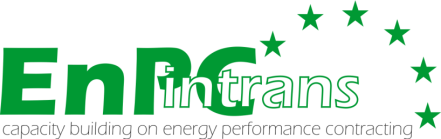 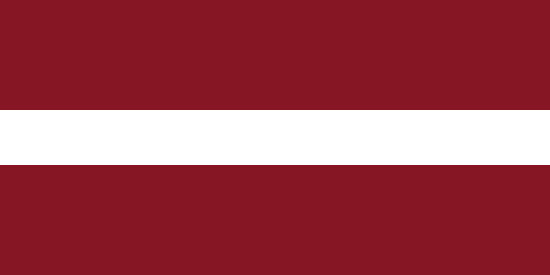 Likumprojekts "Likums par energoefektivitāti", 3. lasījumā apstiprināts Latvijas Saeimā 03.03.2016., drīzumā tiks izsludināts – paredz normas attiecībā uz Energoefektivitātes pakalpojumiem”:
	- Energoefektivitātes pakalpojumu sniegšanā ievēro šādus nosacījumus:
1) energoefektivitātes pakalpojuma izmaksas sedz ar daļu no tā energoefektivitātes uzlabojuma vai enerģijas ietaupījuma finanšu vērtības, kas ir radusies, sniedzot energoefektivitātes pakalpojumu; 
2) energoefektivitātes pakalpojuma sniedzējs uzņemas projekta finansiālos, tehniskos un komerciālos riskus.
- Izsludinot publisko iepirkumu par energoefektivitātes pakalpojuma līguma slēgšanu, pasūtītājs izvirza prasības, kuru mērķis ir nodrošināt energoefektivitātes pakalpojuma līguma atbilstību Energoefektivitates likuma 14.panta pirmajai, otrajai un ceturtajai daļai. 
- Sadales operatori un enerģijas mazumtirgotāji ievēro labas komercprakses principus, tai skaitā attiecībā uz energoefektivitātes pakalpojumu vai citu energoefektivitātes uzlabošanas pasākumu pieprasījumu un sniegšanu un šādu pakalpojumu vai pasākumu tirgus attīstību. Atbildību par konkurenci ierobežojošām darbībām nosaka normatīvie akti konkurences jomā.
Slaids Nr. 9
Divpakāpju iepirkums ar pārrunām (balstoties uz EUROCONTRACT projektu izstrādes modeļiem)
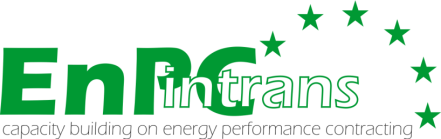 Projekta vadības komitejas izveidošanaĒku izvēle
* Saskaņā ar  nacionālo likumdošanu minimālais pakalpojumu piedāvātāju skaits un /vai saņemtie piedāvājumi var tikt pieprasīti sākotnēji vai iepirkumu procedūras otrajā fāzē
Vietējo koordinatorualgošana
Projekta sagatavošana
ieteicams
Ēkas datu izvērtējumsEnerģijas izmaksu bāzes līmeņa noteikšanaMinimālās pieprasītās ietaupījuma garantijas noteikšana
Iepirkumu  dokumentācijas sagatavošanaProjektam specifisku izmaiņu izdarīšana EEL līguma veidnē
Līguma slēgšanas paziņojuma publicēšanaESKO intereses paušana
3-10 kvalificētu pretendentu atlase (apstirpinātais saraksts)
Iepirkumu 
procedūras anulēšana
ja nav kvalificētu pretendentu
Uzaicinājums uz konkursu, virspusīga analīze,līguma piešķiršana
Uzaicinājums iesniegt piedāvājumus
Ēkas īpašnieka atbalstīšana (projekta vadības komiteja) vai rīkošanās tā vārdā
ESKO sagatavo piedāvājumus, balstoties uz aptuvenu analīzi un iesniedz piedāvājumuPiedāvājumu pārbaude un novērtēšanaPārrunas & ekonomiski visizdevīgākā piedāvājuma izvēle
Iepirkumu 
procedūras anulēšana
ja nav ekonomisku piedāvājumu
Līguma 1. posms: Projekta plānošanas līgums
1. posms: Enerģijas rādītāju detalizēta analīze Detalizēta potenciālās enerģijas un izmaksu ietaupījuma apstiprināšana
Rezultātu salīdzināšana, klienta gala lēmums
Detalizēta analīzeLīguma 2. posma sākums
Iepirkuma procedūras anulēšanaPlānošanas izmaksukompensēšana
Aptuvenās analīzes neapstiprināšanās vai
apstiprināšanās, bet lēmums ir pret EEL
Līguma 2. posms:  EEL īstenošana
Slaids Nr. 10
Vienas pakāpes iepirkums ar pārrunu procesu (balstoties uz EUROCONTRACT projektu izstrādes modeļiem)
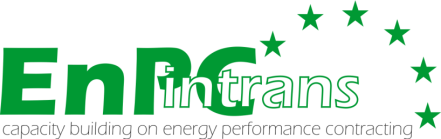 * Saskaņā ar  nacionālo likumdošanu var tikt pieprasīts minimālais pakalpojumu piedāvātāju skaits un /vai saņemtie piedāvājumi
Projekta vadības komitejas izveidošana / Ēku izvēle
Vietējo koordinatorualgošana
ieteicams
Projekta sagatavošanas darbi
Ēkas datu izvērtējumsEnerģijas izmaksu bāzes līmeņa noteikšanaMinimālās pieprasītās ietaupījuma garantijas noteikšana
Iepirkuma dokumentācijas sagatavošanaProjektam specifisku izmaiņu izdarīšana EEL līguma veidnē
Līguma slēgšanas paziņojuma publicēšanaESKO intereses paušana
3-10 kvalificētu pretendentu atlase (apstiprinātais saraksts)
Iepirkumu  procedūras anulēšana
ja starp interesi paudušajiem nav kvalificētu pretendentu
Uzaicinājums iesniegt piedāvājumus
Ēkas īpašnieka atbalstīšana (projekta vadības komiteja) vai rīkošanās tā vārdā
ESKO sagatavo savu piedāvājumu, veicēkas pārbaudi un ēkas datu pārbaudiveic aptuvenu ēkas  analīzi par enerģijas patēriņu, izmaksām u.c.  Enerģijas un izmaksu ietaupījuma potenciāla noteikšana
Uzaicinājums uz konkursu un līgumu piešķiršana
ESKO prezentē savus piedāvājumus Piedāvājumu izvērtēšana2-4 labāko pretendentu uzaicināšana uz līguma pārrunām
Līguma pārrunasEkonomiski visizdevīgākā piedāvājuma izvēle un salīdzināšana ar ne-EEL iespējām
Iepirkumu procedūras anulēšana
EEL līguma parakstīšana                          Plānošana, garantijas, īstenošana
ja nav ekonomiski izdevīga piedāvājuma, vai ja pieņemts lēmums pret EEL
Slaids Nr. 11
Vienas pakāpes process (nav paredzētas pārrunas)
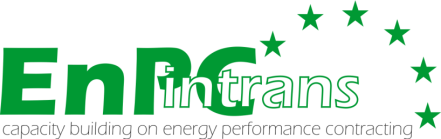 Vietējo koordinatorualgošana
* Saskaņā ar nacionālo likumdošanu var tikt pieprasīts minimālais pakalpojumu piedāvātāju skaits un /vai saņemtie piedāvājumi
Projekta vadības komitejas izveide / Ēku izvēle
ieteicams
Projekta sagatavošanas darbi
Detalizētāka projekta izstrāde:Ēkas datu novērtējumsEnerģijas izmaksu bāzes līmeņa noteikšanaDetalizēta analīze vai ēkas enerģētiskais stāvoklisDetalizēta projekta plānošanaMinimālās pieprasītās ietaupījumu garantijas noteikšana
Iepirkumu konkursa dokumentācijas sagatavošanaProjektam specifisku izmaiņu izdarīšana EEL līguma veidnē
Līguma slēgšanas paziņojuma publicēšanaESKO intereses paušana
3-10 kvalificētu pretendentu atlase (apstiprinātais saraksts)
Iepirkumu 
procedūras anulēšana
Ēkas īpašnieka atbalstīšana (projekta vadības komiteja) vai rīkošanās tā vārdā
ja starp interesi paudušajiem nav kvalificētu pretendentu
Uzaicinājums iesniegt piedāvājumus
Uzaicinājums uz konkursu un līgumu piešķiršana
ESKO sagatavo savu piedāvājumu, veicēku pārbaudi & iepirkumu dokumentācijas datu pārbaudiDetalizēta analīze par ēkas enerģijas patēriņuDetalizēta projekta plānošanaPiedāvāto ietaupījuma garantiju, līguma termiņa un līguma maksu noteikšana
ESKO prezentētie piedāvājumiPiedāvājumu izvērtēšanaEkonomiski visizdevīgākā piedāvājuma izvēle un salīdzināšana ar ne-EEL iespējām
Iepirkumu 
procedūras anulēšana
ja nav ekonomiski izdevīga piedāvājuma, vai ja pieņemts lēmums pret EEL
EEL līguma parakstīšana Plānošana, garantijas, īstenošana
Slaids Nr. 12
Iepirkumu procedūrasTipiskie procesa soļi
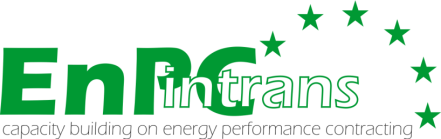 Vietējo koordinatorualgošana
Vietējie koordinatori var sniegt atbalstu visos procesa posmos no projekta identifikācijas līdz līguma parakstīšanai, kā arī ESKO pakalpojumu un sasniegto enerģijas ietaupījumu uzraudzību un novērtēšanu
Vietējie koordinatori var būt:
Vietējās vai reģionālās enerģētikas aģentūras
Inženieru biroji
Juristi
Arhitekti
Ekonomisti
Tiem jābūt ļoti labām zināšanām un izpratnei par:
Ēku EE paaugstināšanas tehnikām un ekonomiku
Publiskā iepirkuma procedūrām un kodeksiem
EEL koncepcijām un modeļiem

Vietējās enerģētikas aģentūras, ja tās finansē no pašvaldību biedru naudas, dažreiz var tikt iesaistītas bez konkursa

Līgumu slēgšana ar komerciāliem vietējiem koordinatoriem parasti norit, ievērojot standarta pakalpojumu iepirkuma procedūras
Slaids Nr. 13
Iepirkumu konkursu procedūrasTipiskie procesa soļi
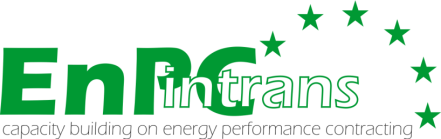 Iepirkumu dokumentācijas sagatavošanaProjektam specifisku izmaiņu izdarīšana EEL līguma veidnē
Iepirkuma dokumentācijai jāsatur:
Galvenās prasības
Minimālā ietaupījumu daļa no enerģijas patēriņa / enerģijas izmaksām
Obligātie un/vai ieteiktie energoefektivitātes pasākumi
Informācija par to, vai un saskaņā ar kuriem nosacījumiem ESKO ir jānodrošina finansējums
EEL projekta termiņa beigas
Formālās iepirkuma prasības
Organizatoriskie aspekti
Kādi uzdevumi jāveic ESKO un klientam?
Līguma nosacījumi un noteikumi
Precīza līgumattiecību definīcija
Tehniskie aspekti
Ēku apraksts
Enerģijas statistika (rēķinu kopijas, dati par enerģijas patēriņu un izmaksām vismaz par iepriekšējiem 3 gadiem)
Bāzes līmeņa enerģijas patēriņa aprēķina metode
Darbības laiks, iekārtas, ēkas lietošanas profils, nepieciešamais iekštelpu klimats (temperatūra, ventilācija u.c.)
Pašreizējās enerģijas sistēmas un esošā enerģijas pārvaldība

Tehniskie aspekti jāizstrādā  īpaši vispusīgi un detalizēti iepirkuma dokumentācijā, kas paredzēta viena soļa iepirkumu procedūrai bez pārrunām
Slaids Nr. 14
Iepirkumu procedūrasTipiskie procesa soļi
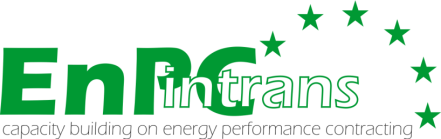 Līguma slēgšanas paziņojuma publicēšana / ESKO intereses paušana
kvalificētu pretendentu atlase (īsais saraksts)
Piemēroto pretendentu identifikācijas atlases kritēriji:
Kvalifikācijas kritēriji, piemēram:
ESKO ekonomiskā kapacitāte, kas noteikta pēc energopakalpojumu apgrozījuma un konkrēti EEL.
Paša atsauksmes projektu skaits un atbilstība, kas balstās uz ESKO/EEL biznesa modeļiem.
Atbilstības kritēriji, piemēram:
Izraksts no profesionālā vai komercreģistra.
Atbildības apdrošināšanas pierādījums (ar obligāto seguma līmeni).
Korporatīvā struktūra (juridiskais statuss, statūti, akcionāri).
Deklarācija par nodokļu un nodevu nomaksu.
Darbinieku skaits, ekonomiskie, tehniskie un finanšu resursi.
Papildus kritēriji, piemēram:
Apņemšanās ievērot Eiropas EEL Rīcības kodeksu
Skaidra informācija par atlases kritērijiem un vērtējumu jāiekļauj iepirkuma dokumentācijā, respektīvi, Uzaicinājumā iesniegt piedāvājumu
Slaids Nr. 15
Iepirkumu procedūrasTipiskie procesa soļi
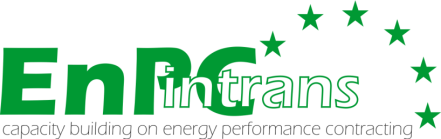 Līguma slēgšanas paziņojuma publicēšana / ESKO intereses paušana
3-10 kvalificētu pretendentu atlase (īsais saraksts)
Ierosinātie atlases kritēriji labāko sākotnējo piedāvājumu noteikšanai:
PRIEKŠLIKUMS A (Avots KEA)
Projekta koncepcija (īpatsvars 50%)
Vērtēt var pasākumu, kas nebija noteikti kā obligāti,  kvalitāti un vispusību (Piedāvājumi, kas nesniedz informāciju par visiem obligātajiem pasākumiem, netiks tālāk vērtēti.)
Potenciālā ietaupījuma tagadnes neto vērtība (NPV) (īpatsvars 20%)
Standarta periodā, piemēram, 20 gados, sasniegtā garantētā ietaupījuma NPV (fiksētas cenas, fiksēta diskonta likme)			
Ēkas īpašnieka neto ienākumu tagadnes neto vērtība (NPV) (īpatsvars 20%)
Starpība starp NPV garantēto ietaupījumu un kopējiem sabiedriskās ēkas īpašnieka izdevumiem (EEL maksas, etc.) standarta perioda  - 20 gadu laikā (fiksētas cenas, fiksēta diskonta likme) 
CO2 emisijas samazinājums tonnās/gadā (īpatsvars 10%)
Slaids Nr. 16
Iepirkumu procedūrasTipiskie procesa soļi
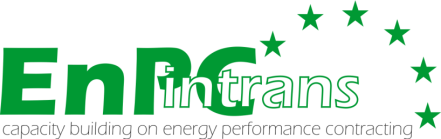 Līguma slēgšanas paziņojuma publicēšana / ESKO intereses paušana
3-10 kvalificētu pretendentu atlase (īsais saraksts)
Ierosinātie atlases kritēriji labāko sākotnējo piedāvājumu noteikšanai:
PRIEKŠLIKUMS B (Avots: Transparense):










Faktiski piemērojamiem kritērijiem jābūt publicētiem iepriekš iepirkuma dokumentācijā.
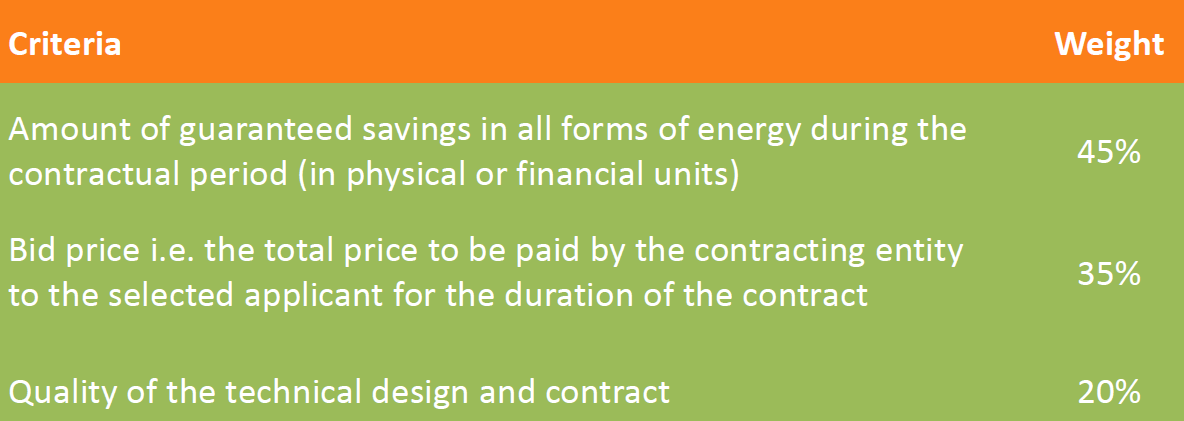 Slaids Nr. 17
Iepirkumu procedūrasTipiskie procesa soļi
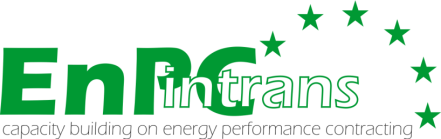 Iepirkuma dokumentāciju sagatavo ESKO, ieskaitot:Ēkas pārbaude un ēkas datu validācijaAptuvenā analīze attiecībā uz ēkas enerģijas stāvokliEnerģijas un izmaksu ietaupījuma potenciāla noteikšana
Pretendenti vienmēr tiecas iesniegt ekonomiski visizdevīgāko piedāvājumu, pamatojoties uz konkrētiem konkursa dokumentācijā noteiktiem atlases kritērijiem 
ESKO aptuvenā analīze, kas nodrošina pamatu konkursa uzvarētāja piedāvājuma izveidei iepirkumu konkursa  sākotnējā posmā, parasti ietver:
Iepirkumu konkursa dokumentu izvērtēšana
Ēku pārbaudes uz vietas
Pašu mērījumi
Pārskats pār iepirkumu konkursa dokumentācijā ierosinātajiem / pieprasītajiem pasākumiem un priekšlikumu izstrāde par papildu pasākumiem
Ietaupījumu, kopējo izmaksu un emisijas samazinājuma aprēķināšana
Papildus obligāto (tehniski nepieciešamo) pasākumu nodrošināšanai pretendenti parasti akcentē pievienoto vērtību, uzlabojot savus piedāvājumus ar enerģijas taupīšanas pasākumiem, kas paredz lielu ilgtspējīgu ietaupījuma potenciālu ar zemām investīciju izmaksām un zemu tehnisko un ekonomisko risku
Slaids Nr. 18
Iepirkumu procedūrasTipiskie procesa soļi
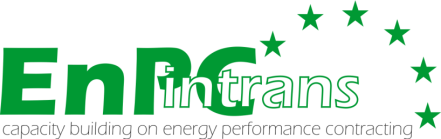 Līguma pārrunasEkonomiski visizdevīgākā piedāvājuma izvēle un salīdzināšana ar ne-EEL iespējām
Pārrunu ar ESKO priekšmets, piemēram:

Izstrādāto pasākumu apjoms un kvalitāte
Iekšējās vides pieprasīto parametru saglabāšana, ievērojot pastāvošos standartus un spēkā esošos likumus, savietojamību ar esošo aprīkojumu
Aktivitāšu laika grafiks
Garantētā ietaupījuma aprēķins references un faktiskajās cenās
Pretendenta atlīdzības un līgumslēdzēja vienības daļas no pārsniegtajiem ietaupījumiem noteikšana
Līgumslēdzējas vienības prasības, prasība koriģēt konkursa piedāvājumu

Kas vēl varētu būt pārrunu ar ESKO priekšmets?

Ēkas īpašniekam, respektīvi, iesaistītajam koordinatoram, katram ESKO jānodrošina sarunu protokols, proti, visu panākto vienošanos rakstveida fiksēšana.
Slaids Nr. 19
Iepirkumu procedūras Tipiskais grafiks (divpakāpju procedūra - KEA pieredze)
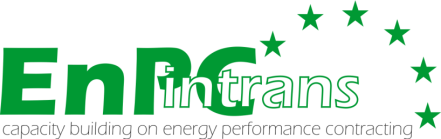 Slaids Nr. 20
Minimālais iepirkuma dokumentācijas saturs
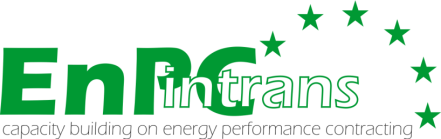 Galvenās prasības
Minimālā ietaupījumu daļa no enerģijas patēriņa / enerģijas izmaksām
Obligātie un/vai ieteiktie energoefektivitātes pasākumi
Informācija par to, vai saskaņā ar nosacījumiem ESKO ir jānodrošina finansējums
EEL projekta termiņa beigas
Formālās iepirkumu procedūras prasības
Organizatoriskie aspekti
Kādi uzdevumi jāveic ESKO un klientam?
Līguma nosacījumi un noteikumi
Precīza līgumattiecību definīcija
Tehniskie aspekti
Ēku apraksts
Enerģijas statistika (rēķinu kopijas un dati par enerģijas patēriņu un izmaksām tehniskā un monetārā izteiksmē vismaz par iepriekšējiem 3 gadiem)
Bāzes scenārija enerģijas patēriņa aprēķina metode
Darbības laiks, iekārtas, ēkas lietošanas profils, prasības (temperatūra, ventilācija u.c.)
Enerģijas sistēmas un esošās enerģijas pārvaldības nosacījumi
EEL projekta iepirkumu dokumentu paraugs  ir iekļauts apmācību rokasgrāmatā (1.pielikums)
Slaids Nr. 21
EEL līgumu galvenās sastāvdaļas
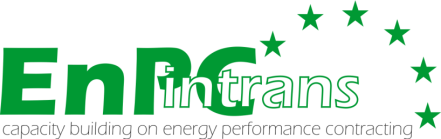 Ietaupījuma garantija .
Investīciju apjoms.
Potenciālā enerģijas patēriņa references scenārija (bāzes scenārija) noteikšana.
ESKO pienākums sniegt ikgadējo atskaiti par gada ietaupījumu novērtēšanu.
ESKO atbildība par energoefektivitātes pasākumu izstrādi un īstenošanu.
Klienta pienākums nodrošināt pienācīgus apstākļus  enerģijas taupīšanas pasākumu īstenošanai.
Plānotais investīciju instalācijas ilgums.
Uzstādīto enerģijas taupīšanas tehnoloģiju nodošanas saņēmēja īpašumā veids
Maksāšanas līdzekļi par pakalpojumiem un ietaupījumiem. Parasti tiek izmaksāti kā ikmēneša fiksēts avansa maksājums, par ko puses vienojušās.
Iekārtas darbības profila deklarācija, kurā izpildīts Energoefektivitātes līgums
Līguma termiņš.
Garantēto ietaupījumu pārrēķināšanas metode gadījumā, ja kāds no ievades parametriem atšķiras no pieņēmumiem, kas definēti references (bāzes scenārija) energopatēriņa scenārijā.
Līguma modelis ir iekļauts apmācību rokasgrāmatā (2.pielikums)
Slaids Nr. 22
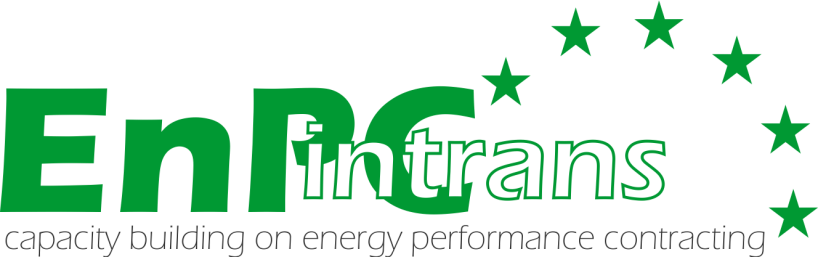 PATEICAMIES PAR SADARBĪBU!

Un vēlam veiksmi jūsu centienos veicināt energoefektivitātes līgumus sabiedriskajās ēkās!

www.encp-intrans.eu
Biedrība “Zemgales reģionālā enerģētikas aģentūra” (ZREA)
www.zrea.lv / twitter: @ZREA_ENERGY  / + 371 63080205 / zrea@zrea.lv
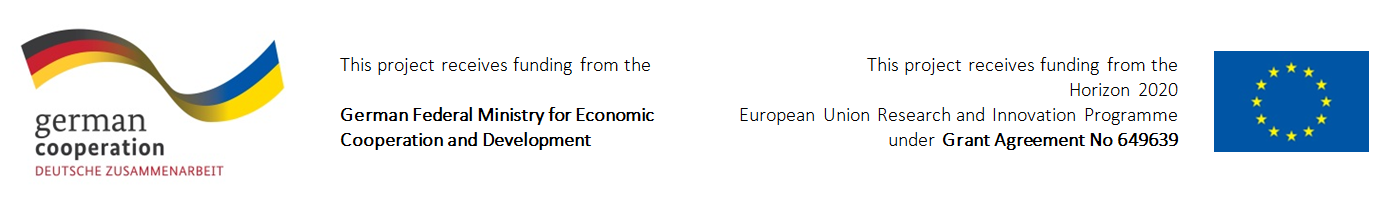 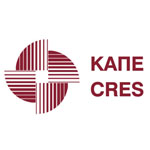 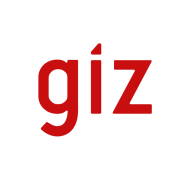 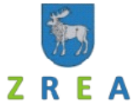 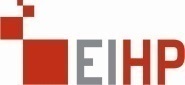 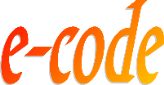 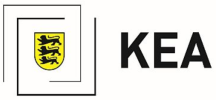 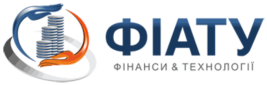 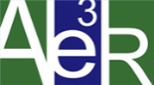 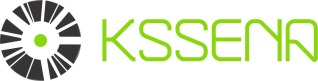 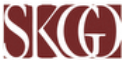